Päivän aforismi:
PEREGRINO MOLESTUS NON ERIS; SCITIS ENIM ADVENARUM ANIMAS.
Älä sorra muukalaista; olettehan itse olleet muukalaisina.
(2.Moos.23:9)
7. Juutalaiset, antisemitismi ja Hamas
Ydinsisällöt
Juutalaisvastaisuuden pitkä historia
Roomalaiset valtasivat Jerusalemin v. 70 jKr. ja tuhosivat temppelin → juutalaiset diasporaan
Jerusalemin temppelin paikalla on nyt 600-luvulla rakennettu Kalliomoskeija
Antisemitismillä Euroopassa pitkä historia, juutalaisia syytetty mm. 
	Jeesuksen tappamisesta, 	
	koronkiskonnasta (1000-l), 
	rutosta (1300-l), 
	tsaari Aleksanteri II murhasta (1800-l)

Ks. https://www.youtube.com/watch?v=u9zujnEd--g       
ja Unescon linjaus   http://www.valomerkki.fi/uutiset/raamatuntutkija-temppelivuori-on-juutalaisuuden
1700-luvun valistus paransi juutalaisten asemaa länsi-Euroopassa.
1800-luvulla syntyi joukko antisemitistisiä puolueita.
Antisemitismi johti sionismin nousuun  (=juutalaisvaltion perustamista edistävä aate) juutalaisten keskuudessa.
Adolf Hitlerin valtaannousu (v. 1933 )
Juutalaiset eristettiin ghettoihin.
kuusi miljoonaa juutalaista tapettiin keskitysleireillä

Schindlerin listan loppukohtaus:
https://www.youtube.com/watch?v=7z2Ignq93nE
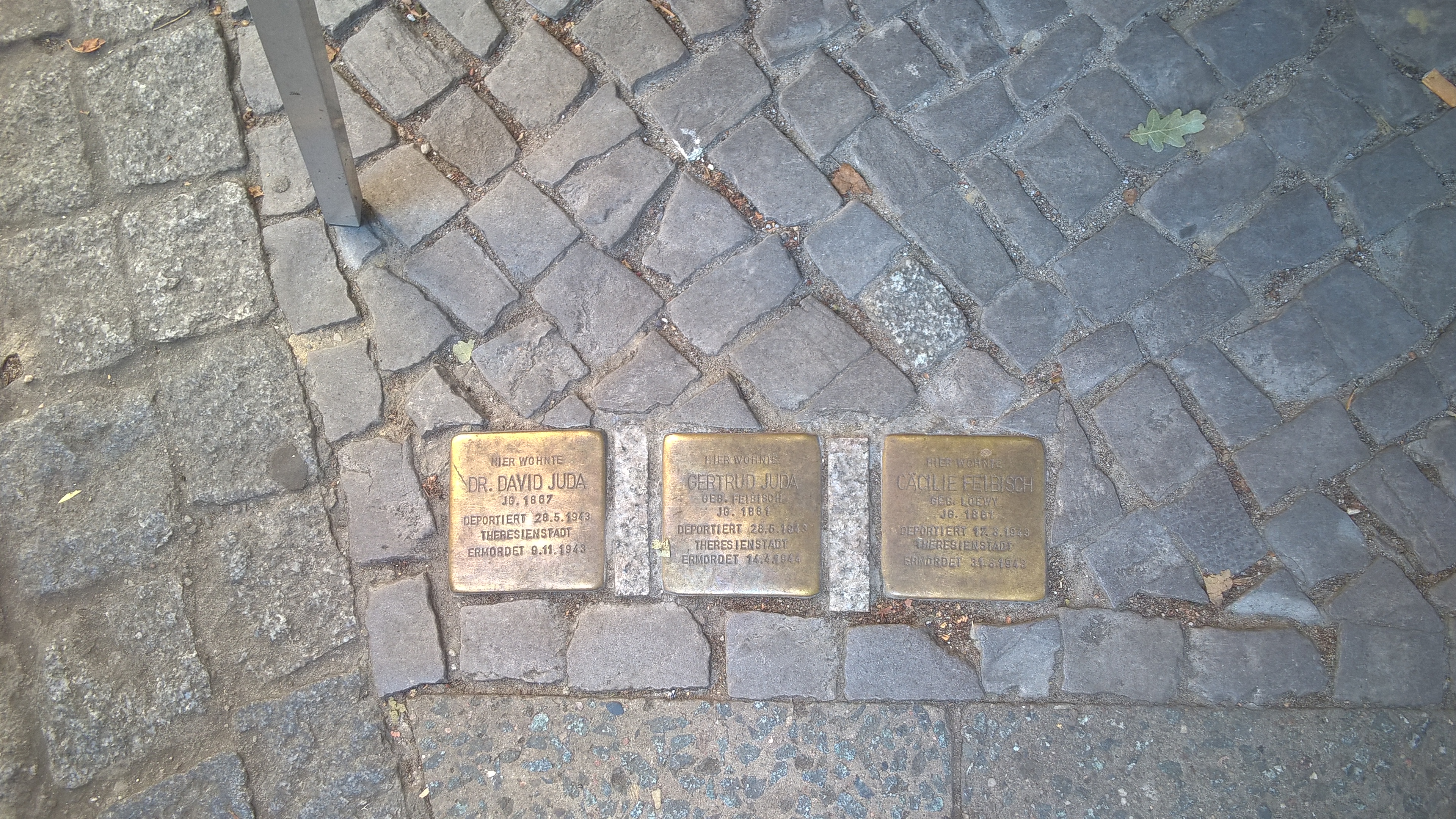 Rauhansuunnitelma vs. nyky-Israelkuvat: wikipedia
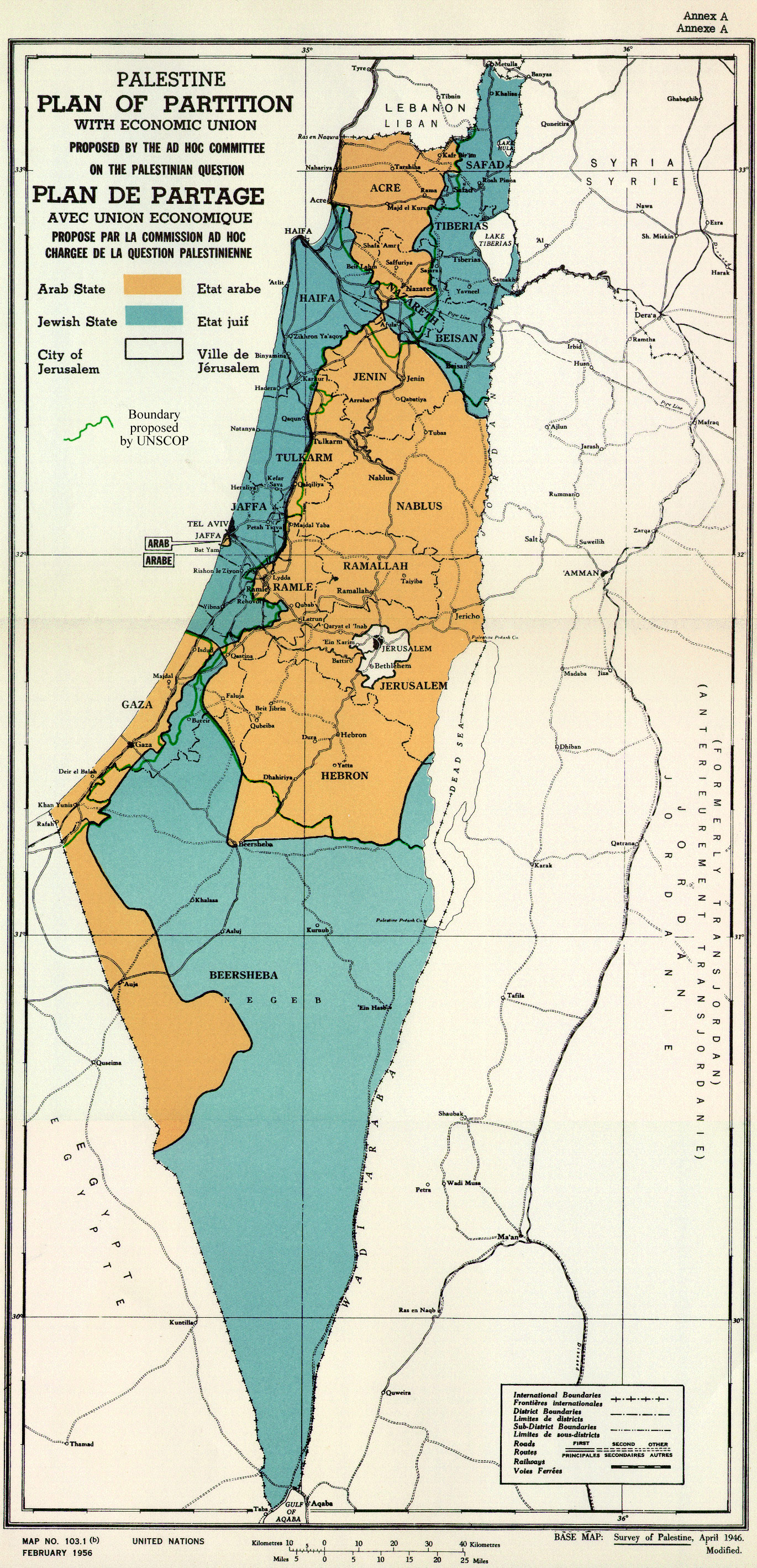 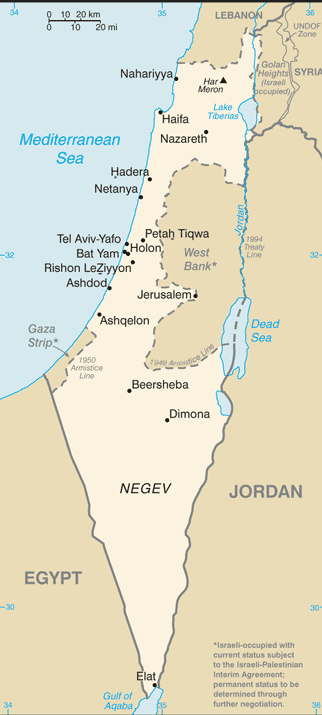 II maailmansodan jälkeen YK luovutti Palestiinasta alueita juutalaisille.
Israelin valtio perustettiin v. 1948.
Arabimaat julistivat välittömästi 
      sodan Israelia vastaan
Israel voitti sodan, valtion rajat isommat kuin YK suunnitelmassa
Noin 710,000 palestiinalaista joutui pakolaisiksi (nykyään yli 5 miljoonaa)
Länsiranta ja Gazan kaistale palestiinalaisille
Israelista paenneiden asema kivi kengässä
jännite v. 1948 lähtien
Israelin sodat arabinaapureita vastaan:
	1948, 1956, 1967, 1973, 1982, 2006
v. 1993 neuvotteluratkaisu Israelin ja PLO:n 
	(Palestiinan vapautusrintama) välille: 
itsehallinto Länsirannalle ja Gazan alueelle
Jerusalemin asema jäi ratkaisematta ja esti lopullisen sovun syntymisen: 
	sekä Israel että palestiinalaiset haluavat 	Jerusalemin pääkaupungikseen
Oppikirjan s. 92
Fatah (PLO) hallinnoi Israelin miehittämää länsirantaa
Hamas hallitsee Gazan kaistaletta
Hamas ei hyväksy Israelin valtion olemassaoloa; mm. USA, EU ja Egypti ovat määritelleet terroristijärjestöksi
Hamasin tärkeimmät tukijat Iran ja Qatar
Hamasin noustua valtaan Gazassa v.2007
 	  Israel ja Egypti julistivat saarron
- Gazassa ei minkäänlaista näkymää paremmasta
  tulevaisuudesta
- Hamas haluaa nostaa Gazan takaisin
  kansainvälisen politiikan asialistalle
- Iran lauantain 7.10. iskujen mahdollistaja
- Sota Palestiinassa vie huomion muista
  konflikteista, monta hyötyjää
- Hyökkäys pysäyttää Israelin ja Saudi-Arabian
  suhteiden normalisoinnin
- Palestiinalaisten asemaan on lopulta pakko
  löytää poliittinen ratkaisu

Iranin tuki ks.
 https://www.timesofisrael.com/liveblog_entry/hamas-spokesman-says-iran-gave-support-for-surprise-attack-on-israel/

Hamas soti Israelia vastaan (11 päivän sota) viimeksi v.2021
https://fi.wikipedia.org/wiki/Palestiinan_pakolaisuus
Antisemitismi Suomessa:
https://www.mtvuutiset.fi/artikkeli/tavarataloyrittaja-karkkaiselta-hurja-syytos-presidentti-sauli-niinistosta-nwo-katyri-kiisti-paivityksessaan-myos-holokaustin/8272656

https://fi.wikipedia.org/wiki/Juha_K%C3%A4rkk%C3%A4inen

https://www.iltalehti.fi/kotimaa/a/a94c2128-f366-4f30-a34e-c4db46e07d59



Schindlerin lista loppukohtaus:
https://www.youtube.com/watch?v=7z2Ignq93nE
Juutalaiset eri puolilla maailmaa
15 milj. juutalaista
6 milj. Israelissa
5,7 milj. Yhdysvalloissa
Israelissa ortodoksijuutalaisuus on ainoa virallisesti tunnustettu suuntaus.
95 % väestöstä
ei virallisesti valtionuskonto
laaja vaikutus yhteiskunnassa
esim. sapatin, ruokasäädösten ja juutalaisten juhlien vaikutus kouluun ja julkisten laitosten toimintaan
Euroopassa alle 2 milj. (ennen II maailmansotaa 10 milj.)
Juutalaisuuden tärkeimmät suuntaukset
Juutalaisuudessa on aina ollut erilaisia suuntauksia, nykysuuntaukset:
Ortodoksijuutalaiset - ei perinteen uudistamista.
Reformijuutalaiset - Tooraa tulee soveltaa uudelleen
Konservatiiviset juutalaiset - Tooraa voi soveltaa, mutta perusarvoille uskollisena.
Mystiikkaa korostavat suuntaukset
Esim. kabbalismi ja hasidismi
Pyrkimys Jumalan yhteyteen
+ messiaaniset juutalaiset
Uskovat, että Jeesus oli Messias.
Noudattavat ympärileikkausta ja sapatinviettoa.
Enemmistö ei pidä heitä todellisina juutalaisina
[Speaker Notes: 3. Moos. 19: http://www.evl.fi/raamattu/1992/3Moos.19.html#o24
Hasideista ks. https://fi.wikipedia.org/wiki/Hasidismi]
Juutalaisuus nykyaikana
Suurin osa juutalaisista ei noudata Tooran ohjeita tarkasti, vaan määrittelee itse, mitkä lait sitovat heitä → juutalaisuuden muutos.
Juutalaiset sulautuvat yhä vahvemmin muuhun väestöön.
Juutalaisten identiteetti on tullut epäselvemmäksi.
Perinteisesti juutalainen oli se, jonka äiti on juutalainen.
Uudistusmielisten rabbien mukaan juutalaisena voidaan pitää myös sellaista, jonka isä on juutalainen.
Erimielisyyttä on myös siitä, miten juutalaiseksi voi kääntyä.
Juutalainen laki ja rabbit eivät vaikuta enää juutalaisten elämään kuten ennen.
Juutalaisuuden varhaisvaiheet Vanhan testamentin myyttisissä kertomuksissa
”Abraham kaikkien juutalaisten kantaisä”
”Mooses vapautti Egyptistä, teki liiton Jumalan (JHVH) kanssa, antoi  10 käskyn lain”
”Juutalaiset halusivat kuninkaan – Saul, Daavid ja Salomo”
Varsinaisesti juutalaisuus uskontona jäsentyy kun Juuda palaa pakkosiirtolaisuudesta 500-l eKr